TargetScan 5.2 on human genome: 17884 3’ UTRs. (If a gene have multiple transcripts, the one with longest UTR is used)
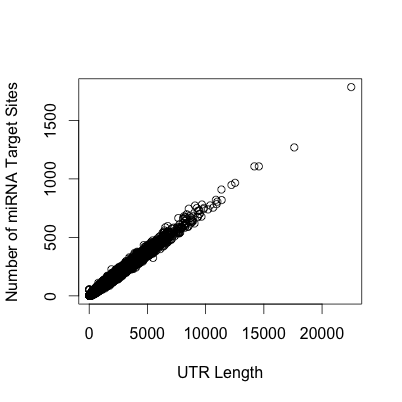 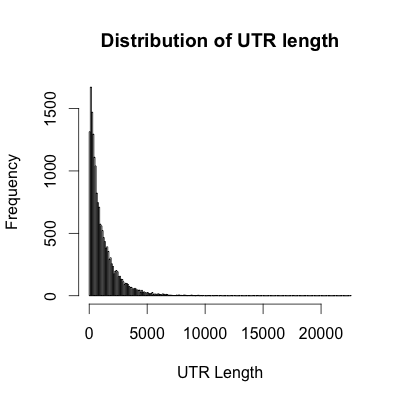 Paired Distance between any of two human miRNAs.  Within 100 bp range.
3’
5’
3’
5’
3’ UTR
5’
3’
Example
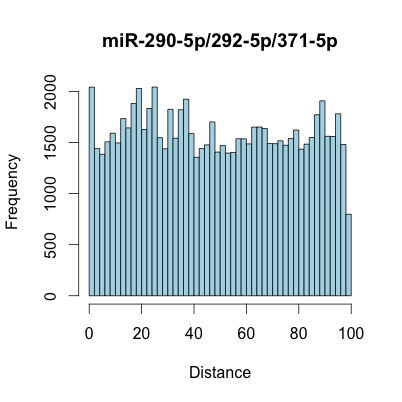 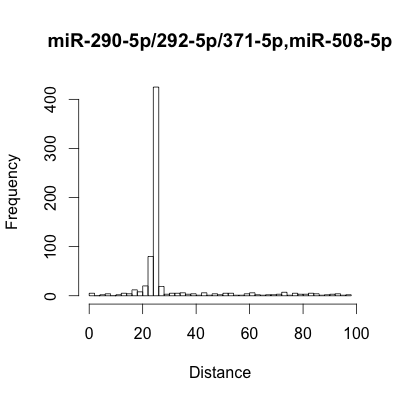 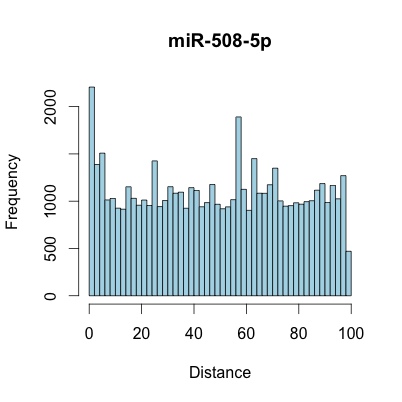 Separate microRNA Pairs into 3 groups.
Group1: with SD  p< 0.05, in SD distribution of both microRNAs.
Group1: with SD  p> 0.95, in SD distribution of both microRNAs.
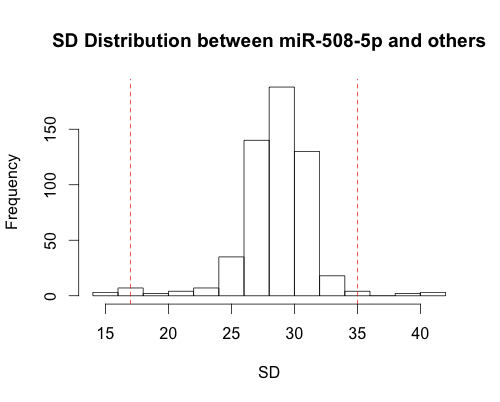 Group 1
Group 3
Group 2
0.05
0.95
Compare with 1000 genome SNP data within 3’ UTR regions.
Group 1